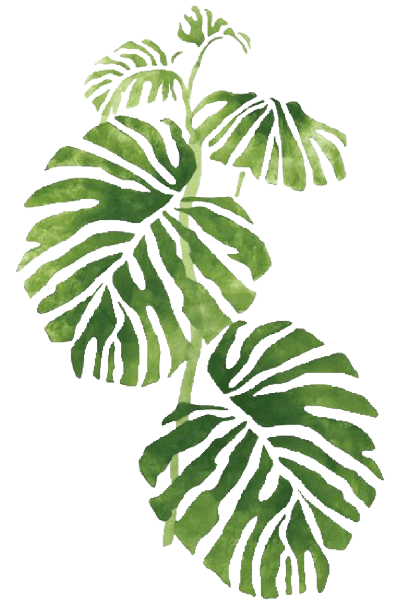 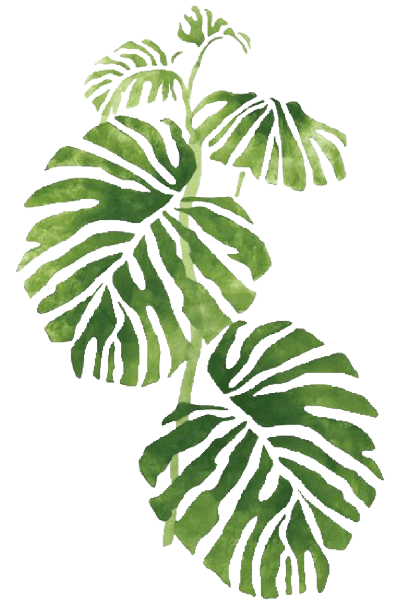 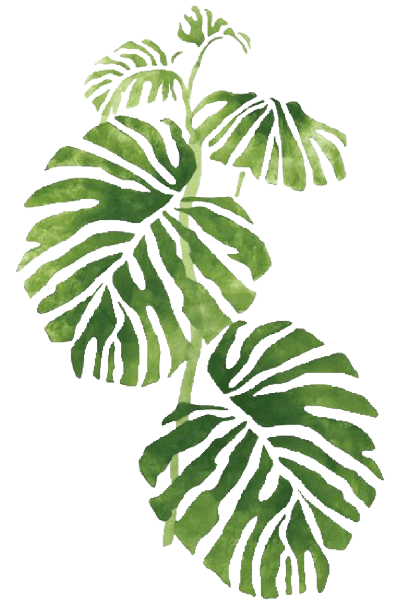 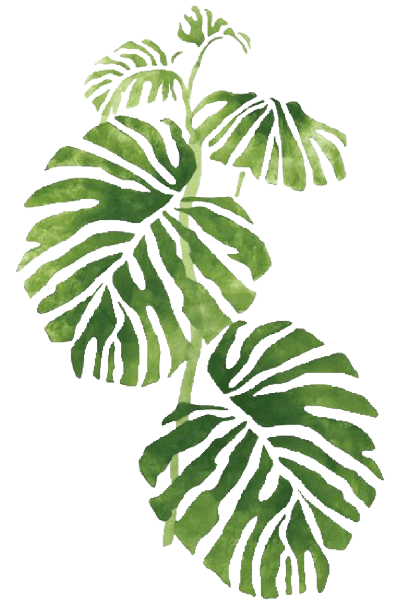 BÀI 19: TỪ TRƯỜNG
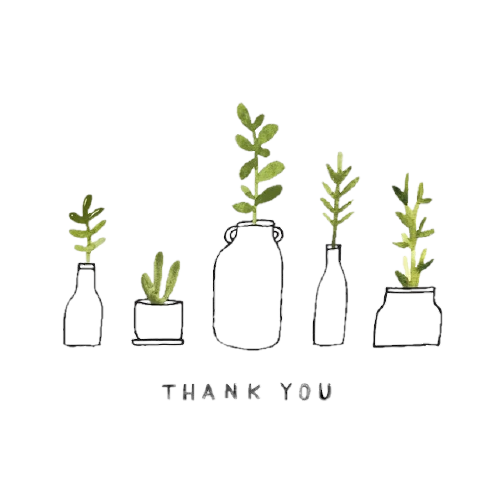 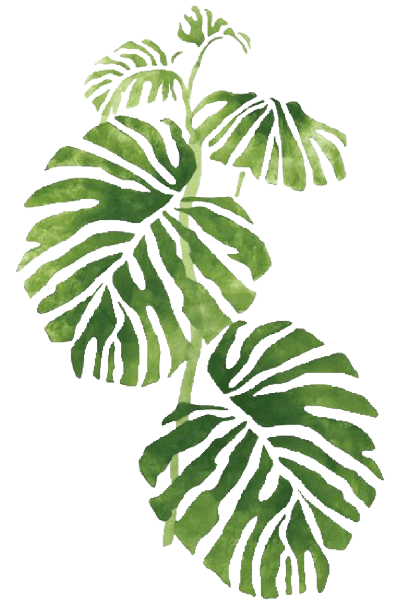 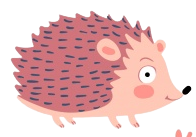 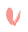 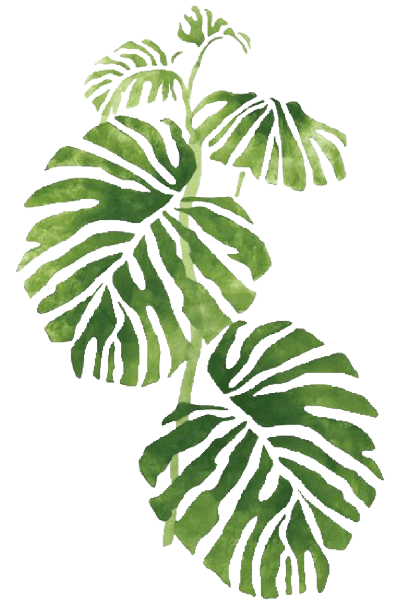 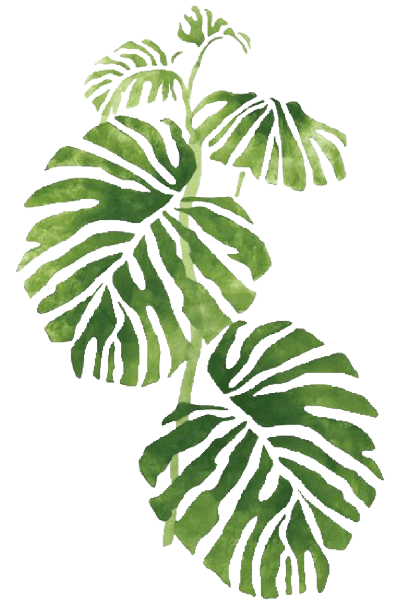 Sau khi quan sát thí nghiệm vừa rồi : Theo em vùng không gian xung quanh nam châm có tính chất gì?
Đáp án : Vùng không gian xung quanh nam châm có tính chất là có khả năng hút các vật liệu có từ tính.
1, Nhận biết từ trường của thành nam châm.
Sau khi tiến hành thí nghiệm vừa rồi : Các em hãy nhận xét hướng của kim nam châm so với hướng ban đầu ?
1, Nhận biết từ trường của thành nam châm.
Ngoài kim nam châm, ta có thể dùng các vật nào khác để phát hiện từ trường không?
Đáp án : -Ngoài nam châm, ta có thể dùng cảm biến từ trường hoặc dây dẫn mang dòng điện để phát hiện từ trường.
2, Nhận biết  tư trường của dây dẫn mang dòng điện.
Thí nghiệm Oersted cho thấy có điểm nào giống nhau giữa không gian quanh nam châm và dòng điện ?
Đáp án : Không gian xung quanh nam châm, xung quanh dòng điện tồn tại từ trường ( trường từ ).
2, Nhận biết  tư trường của dây dẫn mang dòng điện.
-Từ trường tác dụng lực từ lên vật liệu từ đặt trong nó.
- Điểm giống nhau giữa không gian quanh nam châm và dòng điện trong thí nghiệm Oersted là đều có từ trường.
Luyện tập
Xung quanh vật nào sau đây có từ trường?
a) Bóng đèn điện đang sáng.
b) Cuộn dây đồng nằm trên kệ.
Trả lời : 
a) Xung quanh bóng đèn điện đang sáng có từ trường vì lúc này trong bóng đèn điện có dòng điện chạy qua.
b) Xung quanh cuộn dây đồng nằm trên kệ không có từ trường vì trong cuộn dây không có dòng điện.
7
1, Thí nghiệm quan sát từ phổ của 1 nam châm.
Sau khi tiến hành thí nghiệm : Các em hãy nhận xét về hình dạng sắp xếp mạt sắt ở xung quanh nam châm ?
Đáp án : Hình ảnh các đường mạt sắt sắp xếp xung quanh nam châm được gọi là tư phổ.
1, Thí nghiệm quan sát từ phổ của 1 nam châm.
- Từ phổ cho ta một hình ảnh trực quan về từ trường.
- Hình dạng sắp xếp mạt sắt ở xung quanh nam châm:
+ Các mạt sắt xung quanh nam châm được sắp xếp thành những đường cong kín nối từ cực này sang cực kia của nam châm.
+ Càng ra xa nam châm, các đường này càng thưa dần và mở rộng ra.
Luyện tập
Hãy thực hiện thí nghiệm quan sát từ phổ của một nam châm tròn ?
Trả lời : 
Các bước tiến hành thí nghiệm:
- Chuẩn bị: tấm nhựa trong, mạt sắt, nam châm tròn.
- Tiến hành thí nghiệm:
+ Đặt tấm nhựa trong lên nam châm tròn.
+ Rắc đều một lớp mạt sắt lên tấm nhựa.
+ Gõ nhẹ tấm nhựa và quan sát sự sắp xếp của các mạt sắt.
10
1, Tìm hiểu về đường sức từ.
Sau khi tiến hành thí nghiệm : Em hãy xác định cực Bắc và Nam của kim nam châm trong Hình 19.4?
Đáp án : Cực Bắc của kim nam châm là đầu màu đỏ (kí hiệu bằng chữ N), cực Nam của kim nam châm là đầu màu xanh (kí hiệu bằng chữ S).
1, Tìm hiểu về đường sức từ.
-Các đường sức từ cho phép mô tả từ trường.
-Hướng của đường sức từ tại một vị trí nhất định được quy ước là hướng nam – bắc của kim la bàn đặt tại vị trí đó.
Luyện tập
a) Hãy nhận xét về hình dạng đường sức từ Hình 19.5 và sự sắp xếp các mạt sắt ở từ phổ Hình 19.3
b) Có thể nhận biết từ trường mạnh yếu qua các đường sức từ không?
13
Luyện tập
Trả lời
a) Hình dạng đường sức từ Hình 19.5 giống với sự sắp xếp các mạt sắt ở từ phổ Hình 19.3:
- Chúng đều là những đường cong khép kín nối từ cực này sang cực kia của nam châm.
- Càng ra xa nam châm, các đường này càng thưa dần và mở rộng ra.
14
Luyện tập
Trả lời
b) Có thể nhận biết từ trường mạnh yếu dựa vào độ mau, thưa của các đường sức từ: chỗ đường sức từ càng mau thì từ trường càng mạnh, chỗ đường sức từ càng thưa thì từ trường càng yếu.
15
Vận dụng
Câu 1 : Từ hình ảnh của các đường sức từ (Hình 19.5), hãy nêu một phương pháp xác định chiều của đường sức từ nếu biết tên các cực của nam châm.
 
Câu 2 :Khi quan sát từ phổ của nam châm, ta biết được các đặc điểm nào của từ trường xung quanh nam châm?
16
Vận dụng
Trả lời
Câu 1:  Khi biết tên các cực của nam châm, chúng ta có thể xác định chiều của đường sức từ bằng cách áp dụng quy ước: bên ngoài nam châm, các đường sức từ có chiều đi ra từ cực Bắc, đi vào cực Nam của nam châm.
17
Vận dụng
Trả lời
Câu 2 : Khi quan sát từ phổ của nam châm, ta biết được độ mạnh yếu của từ trường xung quanh nam châm tại các vị trí khác nhau.
18
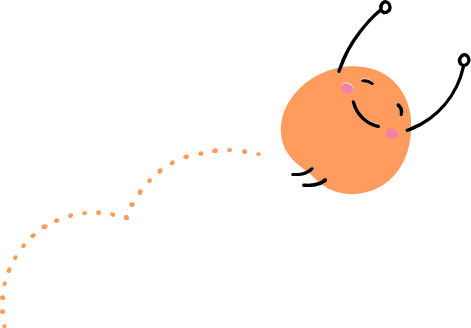 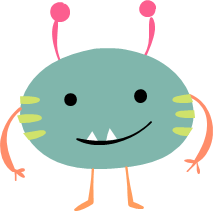 CẢM ƠN các thầy cô và các em học sinh!!!
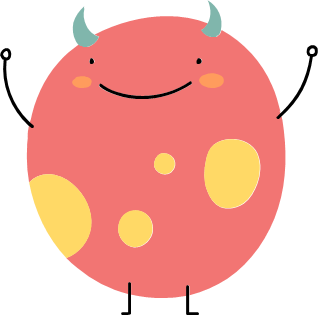